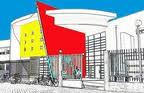 Cursos Vocacionais Nível Básico
2014/2015 em Vagos!
						SPO AEVagos
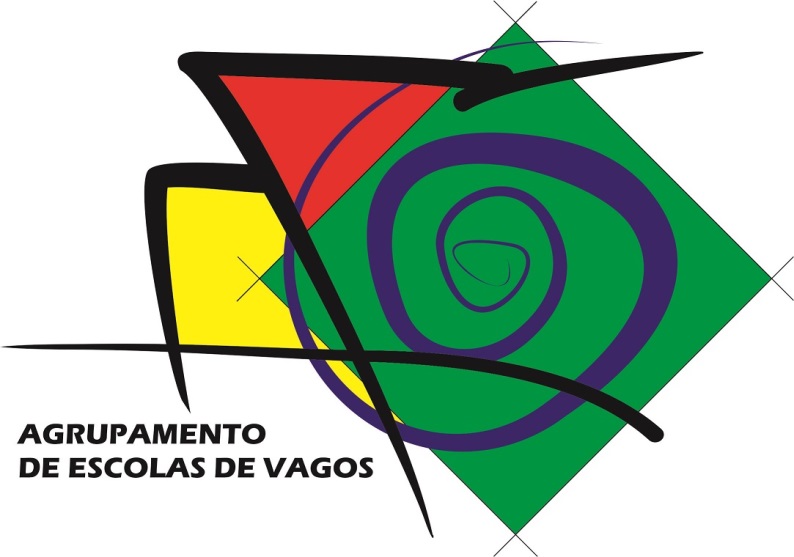 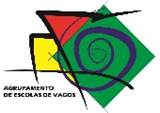 Curso: CAMD
Curso: CAME
3.º ciclo – duração de 2 anos
2.º ciclo – duração de 1 ano
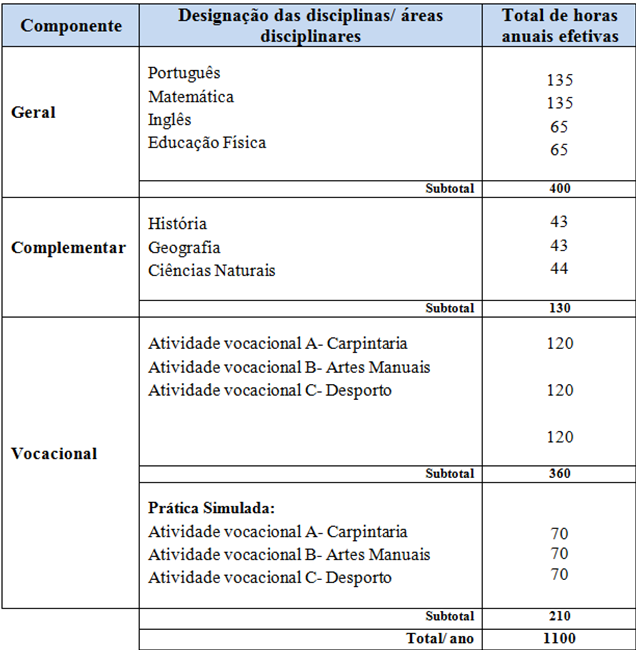 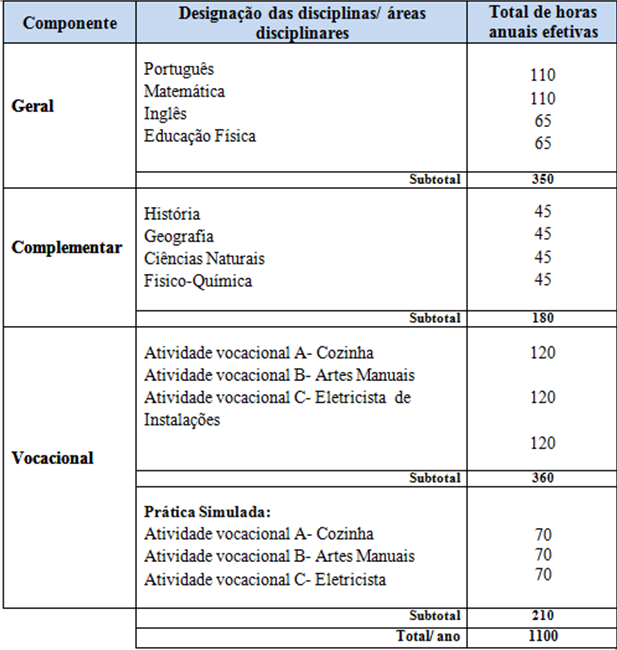 Confere o diploma de 6º ano e permite o prosseguimento de estudos  num curso vocacional 3.º ciclo ou no 3.º ciclo do ensino regular (mediante realização de exames nacionais).
Confere o diploma de 9º ano e permite o prosseguimento de estudos  num curso vocacional secundário, nos  cursos profissionais e nos  cursos cientifico-humanísticos (mediante realização de exames nacionais).